E S P E
ESCUELA POLITÉCNICA DEL EJERCITO
C A M I N O   A    LA  E X C E L E N C I A
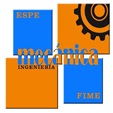 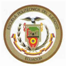 ELABORACIÓN DE PROCESOS PARA LA IMPLEMENTACIÓN DE UN SISTEMA DE GESTIÓN DE MANTENIMIENTO PARA LOS  MOTORES MITSUBISHI MODELO MAN V9V 40/54, EN LA CENTRAL  DE GENERACIÓN TÉRMICA GUANGOPOLO; DE LA CORPORACIÓN ELÉCTRICA ESTATAL (CELEC EP)
AUTOR: SR. FRANCISCO SALAZAR MONGE.


	DIRECTOR: ING. JUAN DÍAZ.	CODIRECTOR: ING. ÁNGELO VILLAVICENCIO.
OBJETIVO GENERAL
Elaborar los Procesos para la Implementación del Sistema de Gestión de Mantenimiento para los Motores Mitsubishi Modelo MAN V9V 40/54, en la Central  de Generación Térmica Guangopolo; de la Corporación Eléctrica Estatal (CELEC EP).
OBJETIVOS ESPECÍFICOS
Conocer el proceso de Generación Termoeléctrica.
Reconocer las unidades de Generación Termoeléctrica.
Recopilar información de componentes con más susceptibles a fallas.
Analizar los principios básicos del mantenimiento industrial.
Analizar el Sistema de Mantenimiento actual de la Central.
Levantar los procesos de Mantenimiento para la Central.
Realizar formatos de registro de mantenimientos. 
Realizar el manual del Sistema de Gestión de Mantenimiento. 
Crear la biblioteca documental de la Información Levantada.
Implementar el Sistema de Gestión de Mantenimiento en la Central.
Analizar los resultados obtenidos luego de la Implementación.
Validación del Sistema de Gestión de Mantenimiento en la Central.
Análisis Económico y Financiero.
CENTRAL TERMOELÉCTRICA GUANGOPOLO
La Central Termoeléctrica Guangopolo,  inició en Abril de 1977, se encuentra ubicada en el sector de la Armenia, parroquia Guangopolo, Cantón Quito, Provincia de Pichincha. Dicha central cuenta con una potencia instalada de 31.2 MW.

La Central cuenta con 7 grupos de generación con motores de combustión interna que consumen residuo de la Refinería Shushufindi para su operación.
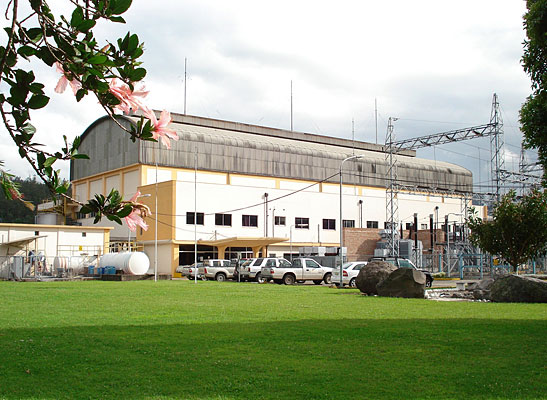 DIAGNOSTICO DE LA CENTRAL TERMOELÉCTRICA GUANGOPOLO
Cuenta con una potencia instalada de 31.2 MW, siendo actualmente la disponibilidad de 15.7 MW como potencia efectiva y 17.4 MW de potencia nominal.

De las Unidades de Generación antes mencionadas, se indica que las que se encuentran en operación son las Unidades N° 1, 3, 4 y 7.
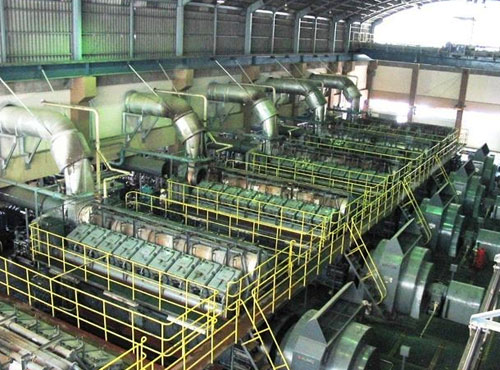 ESQUEMA DE FUNCIONAMIENTO DE LA CENTRAL TERMOELÉCTRICA GUANGOPOLO
UNIDADES DE GENERACIÓN
SISTEMAS DE LAS UNIDADES DE GENERACIÓN
PATIO DE TANQUES
PLANTA DE TRATAMIENTO DE COMBUSTIBLE
ÁREA DE LUBRICANTES
PLANTA DE TRATAMIENTO DE AGUA
ÁREA DE TRATAMIENTO DE AGUA RESIDUAL
TORRE DE ENFRIAMIENTO DE AGUA
PLANTA DE VAPOR
CASA DE MÁQUINAS
BODEGA Y TALLER DE HERRAMIENTAS TALLER MECÁNICO
SUB-ESTACIÓN ELÉCTRICA
UNIDADES DE POTENCIA - GENERACIÓN
DESCRIPCIÓN
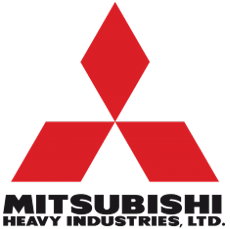 ESPECIFICACIONES DEL MOTOR MITSUBISHI MAN V9V 40/54
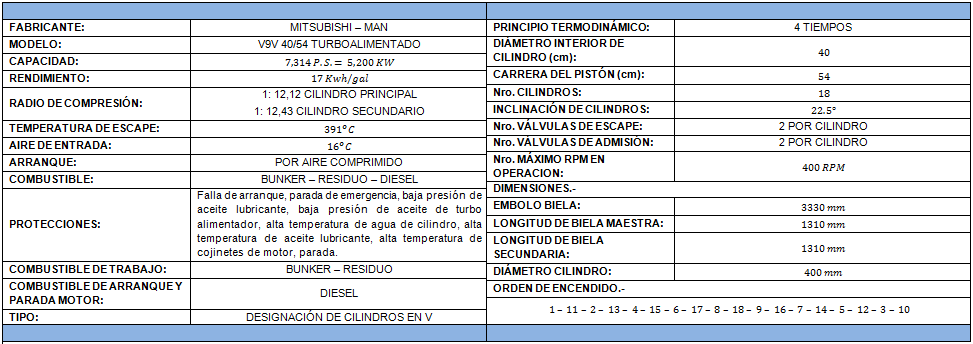 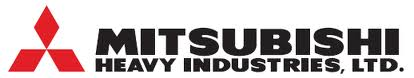 ELEMENTOS Y COMPONENTES MAS IMPORTANTES
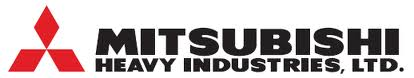 PROCESOS DE CENTRAL TERMOELÉCTRICA GUANGOPOLO
CAUSAS DE FALLO DE ELEMENTOS Y COMPONENTES
Las causas de los fallos que se presentan en las Unidades de Generación son producto de:

Acumulación de Carbono.
Falta de Lubricación
Asentamiento Incorrecto de Componentes Mecánicos.
Impurezas en Alojamientos de Válvulas, Inyectores, etc.
Refrigeración no Apropiada en el Motor.
Levas con Excesiva Holgura al momento de su Calibración.
Sellado Inestable en el Anillo de Compresión.
Corrosión debido al Ácido Sulfúrico en superficies que se encuentran en contacto con agua.
EVALUACIÓN DEL SISTEMA DE MANTENIENDO ACTUAL
El cuestionario propuesto contiene 105 preguntas, estas contemplan la evaluación de:

La Excelencia en el Mantenimiento.
El Análisis del Personal del Departamento de Mantenimiento.
El Análisis de los Medios Técnicos Empleados en el Mantenimiento.
El Mantenimiento Preventivo y Plan de Mantenimiento.
La Organización del Mantenimiento Correctivo.
El Análisis del Sistema de Información.
El Análisis de Stock de Repuestos.
El Análisis de Resultados del Labor de Mantenimiento.
EVALUACIÓN DEL SISTEMA DE MANTENIENDO ACTUAL
Estas preguntas cuentan con 4 posibles valores: 
“3” si la respuesta a la cuestión planteada es muy favorable.
“2” si la situación es mejorable, aunque aceptable.
“1” si la situación es desfavorable.
“0” si la respuesta es tan desalentadora como para considerar la situación de ese punto un auténtico desastre.

Para obtener la calificación de dicha evaluación se lo calcula mediante la siguiente fórmula:
 
 
 
Este valor expresado de manera porcentual lo podemos llamar Índice de Conformidad.
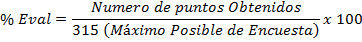 EVALUACIÓN DEL SISTEMA DE MANTENIENDO ACTUAL
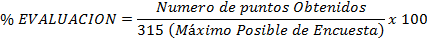 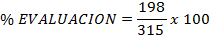 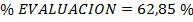 EVALUACIÓN DEL SISTEMA DE MANTENIENDO ACTUAL
INCONFORMIDADES EN EL SISTEMA DE MANTENIMIENTO 

Capacitación al nuevo Personal de Mantenimiento en la Central.
Cierta Inconformidad por el trabajo realizado así como las necesidades del Personal de Mantenimiento que realiza este trabajo en la Central.
No se realizan Análisis a los Fallos Críticos que se presentan en la Central.
El Plan de Mantenimiento no se encuentra orientado a la prevención de Fallos Críticos que se presentan en la Central.
No se cuenta con Procesos de Manteniendo establecidos en la Central.
Los Procesos de Manteniendo establecidos en la Central, no cuentan con la información necesaria para su realización.
El Personal de Mantenimiento no es capacitado de manera correcta acerca en los Procesos de Manteniendo establecidos en la Central.
El Personal de Mantenimiento no cuenta con un Sistema para la consulta de los Procesos de Manteniendo establecidos en la Central.
Los Procesos de Manteniendo establecidos en la Central, no son actualizados periódicamente.
LEVANTAMIENTO DE PROCESOS DE MANTENIMIENTO
Realizada la evaluación del Sistema de Mantenimiento en la Central Termoeléctrica Guangopolo, se ve la necesidad de realizar el Levantamiento de Procesos para el Mantenimiento para los Motores Mitsubishi MAN V9V 40/54. 

Los Procesos de Mantenimiento a levantar son: 

Mantenimiento Predictivo. 
Mantenimiento Preventivo. 
Mantenimiento Correctivo.
LEVANTAMIENTO DE PROCESOS DE MANTENIMIENTO
ESPACIO FÍSICO

Sala de Control
Sala de Maquinas
Planta Alta
Planta Baja
Sala de Combustibles 
Patio de Tanques Intermedios
Sala de Tratamiento de Agua
Sistema de Enfriamiento
LEVANTAMIENTO DE PROCESOS DE MANTENIMIENTO
PROCESO TECNOLÓGICO
Para el Mantenimiento Predictivo dentro de la Central Termoeléctrica Guangopolo, se levantan los procesos para el Overhaul Mayor de 12.000 Horas, puesto que en este se involucran las Acciones de Mantenimiento de 3.000 y 6.000 Horas de las Unidades en Generación. 

Para detallar de mejor manera los Procesos de Mantenimiento para el Overhaul Mayor de 12.000 horas se los clasifico de la siguiente manera:

Parada de Motor 
Desmontaje 
Desarmado 
Limpieza – Análisis – Verificación 
Rectificado – Pulido 
Armado 
Montaje 
Arranque del Motor.
LEVANTAMIENTO DE PROCESOS DE MANTENIMIENTO
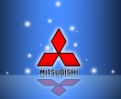 FORMATOS Y REGISTRO DE MANTENIMIENTO
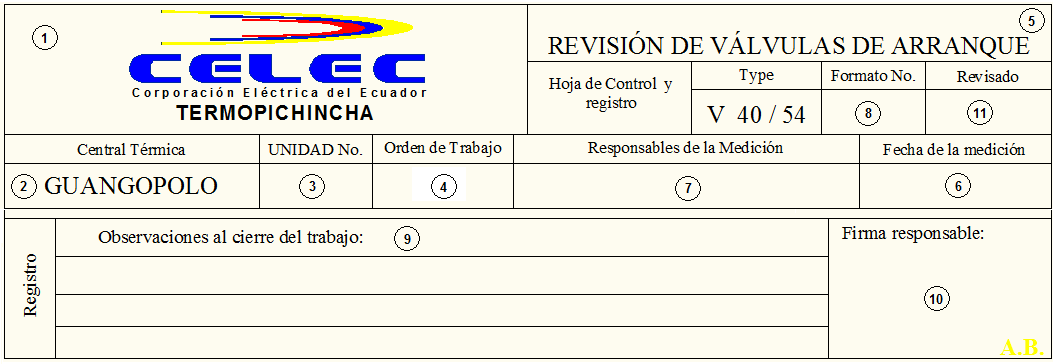 IMPLEMENTACIÓN DEL SISTEMA DE GESTIÓN DE MANTENIMIENTO
ORGANIZACIÓN Y CONTROL DEL ÁREA DE MANTENIMIENTO.
IMPLEMENTACIÓN DEL SISTEMA DE GESTIÓN DE MANTENIMIENTO
PROCEDIMIENTOS DEL PARA EL TRABAJO DE MANTENIMIENTO.
IMPLEMENTACIÓN DEL SISTEMA DE GESTIÓN DE MANTENIMIENTO
CRONOGRAMA DEL TRABAJO DE MANTENIMIENTO.
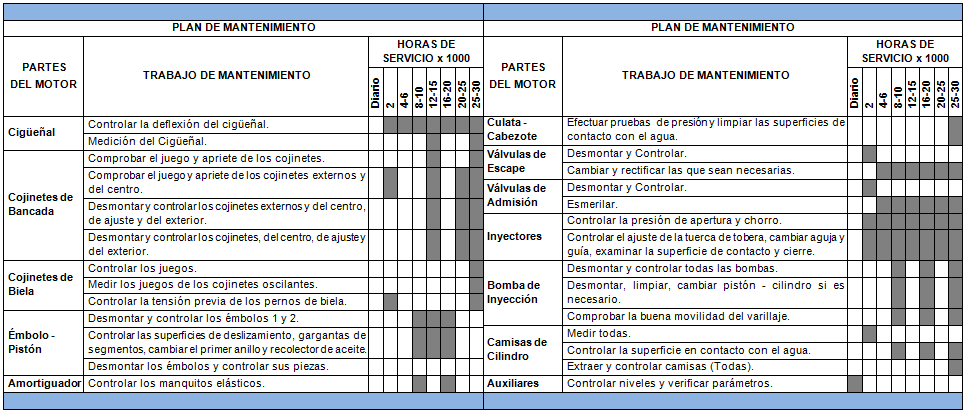 IMPLEMENTACIÓN DEL SISTEMA DE GESTIÓN DE MANTENIMIENTO
SOFT MANTTER
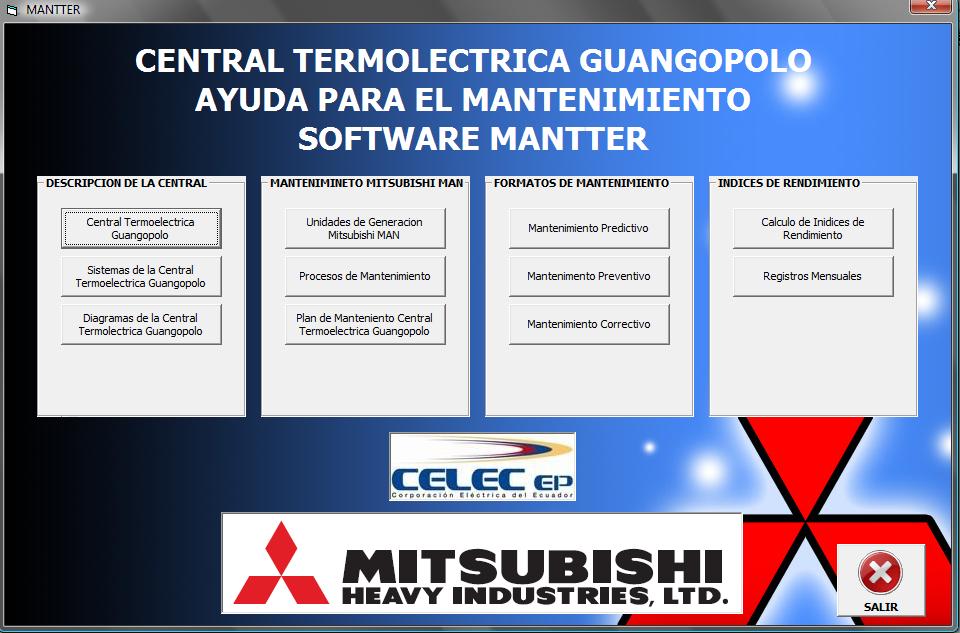 IMPLEMENTACIÓN DEL SISTEMA DE GESTIÓN DE MANTENIMIENTO
MANUAL DEL SOFTWARE MANTTER PARA EL SISTEMA DE GESTIÓN DEL MANTENIMIENTO

El Manual para el Sistema de Gestión de Mantenimiento, es un documento que describe la forma de ejecutar:

Las actividades técnicas, operacionales y administrativas, utilizadas en el Área de Mantenimiento.

La obtención de procesos y formatos de Mantenimiento de las Unidades de Generación Mitsubishi MAN 40/54 de la Central Termoeléctrica Guangopolo. 

Calculo de los Índices de Rendimiento para las Unidades de Generación.
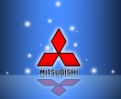 VALIDACIÓN DEL SISTEMA DE GESTIÓN DE MANTENIMIENTO
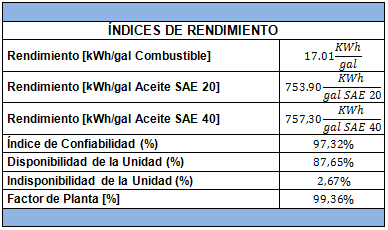 Para la validación del Sistema de Gestión de Mantenimiento, se considera el cálculo de los Índices de Rendimiento, los mismos que nos darán la pauta para conocer si las acciones de mantenimiento en las Unidades de Generación son las adecuadas. Para ello se tomara a la Unidad de Generación #3, la misma que acaba de salir de los trabajos de Overhaul de 12.000 Horas.
ANÁLISIS ECONÓMICO - FINANCIERO
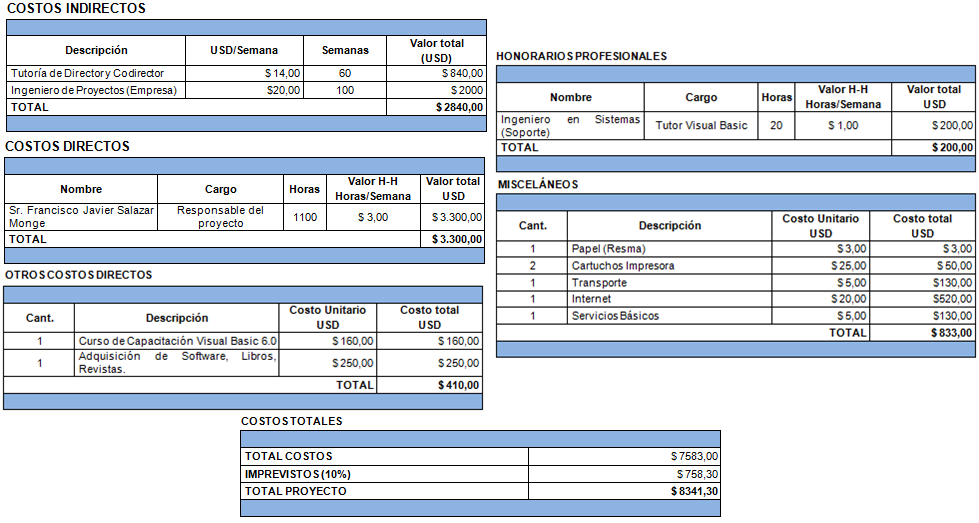 ANÁLISIS ECONÓMICO - FINANCIERO
FLUJO DE CAJA
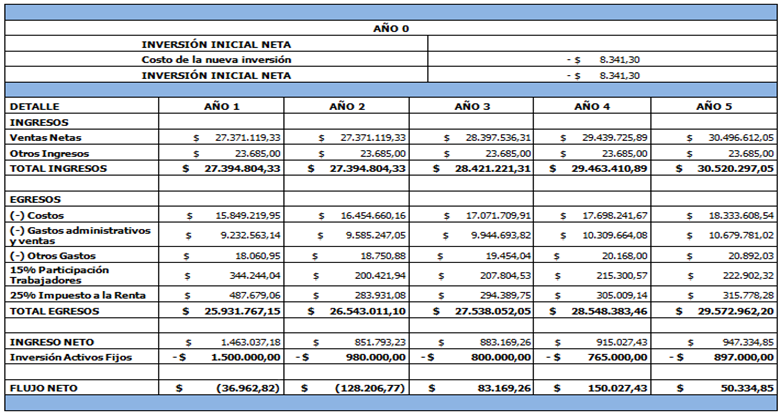 ANÁLISIS ECONÓMICO - FINANCIERO
TASA DE RENDIMIENTO	
VAN - TIR
VAN
	El valor del VAN para el proyecto es de $74.880,05, calculado con una tasa de rendimiento del 5%. Debido a que el VAN calculado para el proyecto es positivo, lo que representa que la inversión producirá ganancias por encima de la rentabilidad exigida. El proyecto es aceptable.
TIR
	En el caso del presente trabajo de investigación al observar que el TIR del 25% es mayor a la tasa exigida en este caso por la empresa que es del 5%, el proyecto resulta ser aceptable.
CONCLUSIONES
Se ha recopilado la mayor información posible acerca de las Acciones de Mantenimiento, utilizados para realizar la Normalización Técnica de actividades y/o procesos. De igual manera se describen en términos generales el concepto, los tipos e inicios del Sistema de Gestión de Mantenimiento.
 
Se ha determinado los métodos a ser aplicados para la desarrollar las Acciones de Mantenimiento, los mismos que se encuentran en un sistema estandarizado que ayuda al conocimiento de los mismos provocando una reducción tiempo y la falta de información básica. Se han elaborado formatos para cada tipo de Registro de Mantenimiento.
 
Se realizo la comprobación, verificación y validación del correcto funcionamiento de las diferentes opciones que ofrece la Aplicación Computacional, siendo satisfactorios los resultados al momento de ser utilizado por el Auspiciante de Proyecto, los mismos que cumplen con los requerimientos técnicos propuestos.
CONCLUSIONES
El uso de la Aplicación Computacional contribuye a la reducción de los tiempos para la ejecución, registro y verificación de las Acciones de Mantenimiento.
 
El Estudio Económico – Financiero permite observar la inversión durante el desarrollo de proyectos de ingeniería de este tipo, de igual manera permite incrementar en el conocimiento. Dicha inversión resulta ser más rentable que el contratar a empresas encargadas de mejorar la Calidad en Mantenimiento y la adquisición de paquetes computacionales bajo licencias certificadas.
 
Al obtener indicadores de VAN y TIR positivos en el Estudio Económico – Financiero, se concluye que el proyecto es aceptable.
RECOMENDACIONES
Realizar una invitación a empresas ecuatorianas que envíen a las universidades del país información acerca del desarrollo de proyectos viables, los mismos que puedan ser realizados por jóvenes egresados, logrando de esta manera una incrementar sus conocimientos y obtener profesionales de elite dentro del país.
 
Se recomienda a las empresas que deseen implementar una Sistema de Gestión de Mantenimiento bajo la Norma PAS 55, soliciten la documentación necesaria así como ayuda de expertos en la materia para obtener resultados positivos y que sean adaptables a las necesidades presentes por dicha empresa.

Se recomienda actualizar los procesos referentes a las Acciones de Mantenimiento, ya que en la generación eléctrica se presentan avances tecnológicos significativos, los mismos que demandan el cambio de equipos y maquinas.
GRACIAS